Psalms
the book of
06-08
06-08
Psalms
the book of
1st of 7 of the Penitential Psalms
Psalms 6, 32, 38, 51, 102, 130, and 143
06-08
Psalms
the book of
06-08
Psalms
the book of
To the Chief Musician. With Stringed Instruments. On An Eight-Stringed Harp. A Psalm of David.
Eight-Stringed ~ sheminith – literally, upon the eight
o
o
o
possibly an octave
o
o
o
o
o
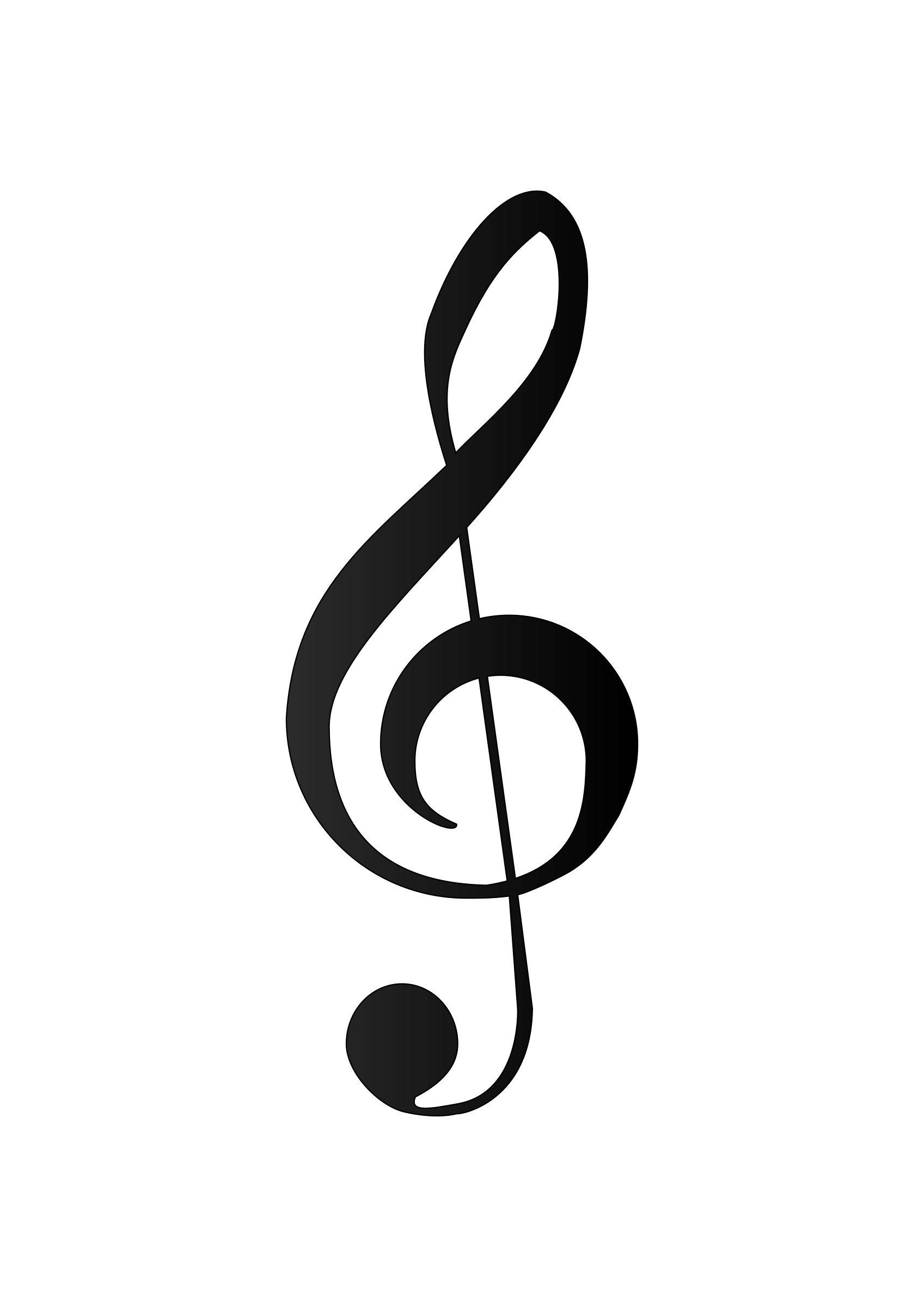 c d e f g a b c
06-08
Psalms
the book of
06-08
Psalms
the book of
Jer. 10:24 ~ O LORD, correct me, but with justice;
	Not in Your anger, lest You bring me to nothing.
06-08
Psalms
the book of
06-08
Psalms
the book of
C. H. Spurgeon ~ “Churchyards are silent places; the vaults of the sepulchre echo not with songs. Damp earth covers dumb mouths. ‘O Lord?’ said he, ‘if thou wilt spare me I will praise thee. If I die, then must my mortal praise at least be suspended; and if I perish in hell, then thou wilt never have any thanksgiving from me.’ Songs of gratitude cannot rise from the flaming pit of hell.”
06-08
Psalms
the book of
06-08
Psalms
the book of
C. H. Spurgeon ~ “Repentance is a practical thing. It is not enough to bemoan the desecration of the temple of the heart, we must scourge out the buyers and sellers, and overturn the tables of the money changers.”
06-08
Psalms
the book of
06-08
Psalms
the book of
Martin Luther ~ “Vicimus!  Vicimus!”
06-08
Psalms
the book of
06-08
Psalms
the book of
A Meditation Of David, Which He Sang to the Lord Concerning the Words of Cush, a Benjamite.
Meditation ~ shiggaion – believed to be from a root meaning to err or to go astray (wander)
KJV, NASB, NIV just transliterate it
Martin Luther ~ “David made Psalms; we also will make Psalms, and sing them as well as we can to the honor of our Lord, and to spite and mock the devil.”
06-08
Psalms
the book of
06-08
Psalms
the book of
Morgan Blake (cited by George Sweeting) ~ “I am more deadly that the screaming shell of a howitzer. I win without killing. I tear down homes, break homes and wreck lives. I travel on the wings of the wind. I travel on the wings of the wind. No innocence is strong enough to intimidate me, no purity pure enough to daunt me. I have no regard for truth, no respect for justice, no mercy for the defenseless. My victims are as numerous as the sands of the sea and often as innocent. I never forget and seldom forgive.
My name is Gossip.”
06-08
Psalms
the book of
06-08
Psalms
the book of
minds ~ literally, kidneys (KJV, reins)
NET ~ But make the innocent secure, O righteous God, you who examine inner thoughts and motives!
06-08
Psalms
the book of
06-08
Psalms
the book of
C. H. Spurgeon ~ “Even now the thirsty arrow longs to wet itself with the blood of the persecutor. The bow is bent, the aim is taken, the arrow is fitted to the string, and what, O sinner, if the arrow should be let fly at thee even now! Remember, God’s arrows never miss the mark, and are, every one of them, ‘instruments of death.’”
06-08
Psalms
the book of
06-08
Psalms
the book of
Message ~ Look at that guy! He had sex with sin, he’s pregnant with evil. Oh, look! He’s having the baby—a Lie-Baby!
06-08
Psalms
the book of
06-08
Psalms
the book of
To the Chief Musician. On the Instrument of Gath. A Psalm of David.
Gath ~ Gittim – possibly a guitar-like instrument
guitar
Sp. guitarra
Gr. kithara
Heb. gittim?
06-08
Psalms
the book of
Matt. 21:16; Heb. 2:6-8; 1 Cor. 15:27 and Eph. 1:22 all show this to be a Messianic Psalm
06-08
Psalms
the book of
06-08
Psalms
the book of
LORD ~ Yahweh; Lord ~ Adon
Phil. 2:9 ~ … and bestowed on Him the name which is above every name,
06-08
Psalms
the book of
C. H. Spurgeon ~ “Traverse the silent valleys where the rocks enclose you on either side, rising like the battlements of heaven till you can see but a strip of the blue sky far overhead; you may be the only traveler who has passed through that glen; the bird may start up affrighted, and the moss may tremble beneath the first tread of human foot; but God is there in a thousand wonders, upholding yon rocky barriers, filling the flower cups with their perfume, and refreshing the lonely pines with the breath of his mouth. Descend, if you will, into
the lowest depths of the ocean, where undisturbed the
06-08
Psalms
the book of
C. H. Spurgeon ~ water sleeps, and the very sand is motionless in unbroken quiet, but the glory of the Lord is there, revealing its excellence in the silent palace of the sea. Borrow the wings of the morning and fly to the uttermost parts of the sea, but God is there. Mount to the highest heaven, or dive into the deepest hell, and God is in both hymned in everlasting song, or justified in terrible vengeance.”
06-08
Psalms
the book of
06-08
Psalms
the book of
Matt. 21:16b ~ “Yes. Have you never read,
‘Out of the mouth of babes and nursing infants
You have perfected praise’? ”
ordained ~ NASB, better, established
06-08
Psalms
the book of
06-08
Psalms
the book of
man ~ enosh – NLT, mortal (better)
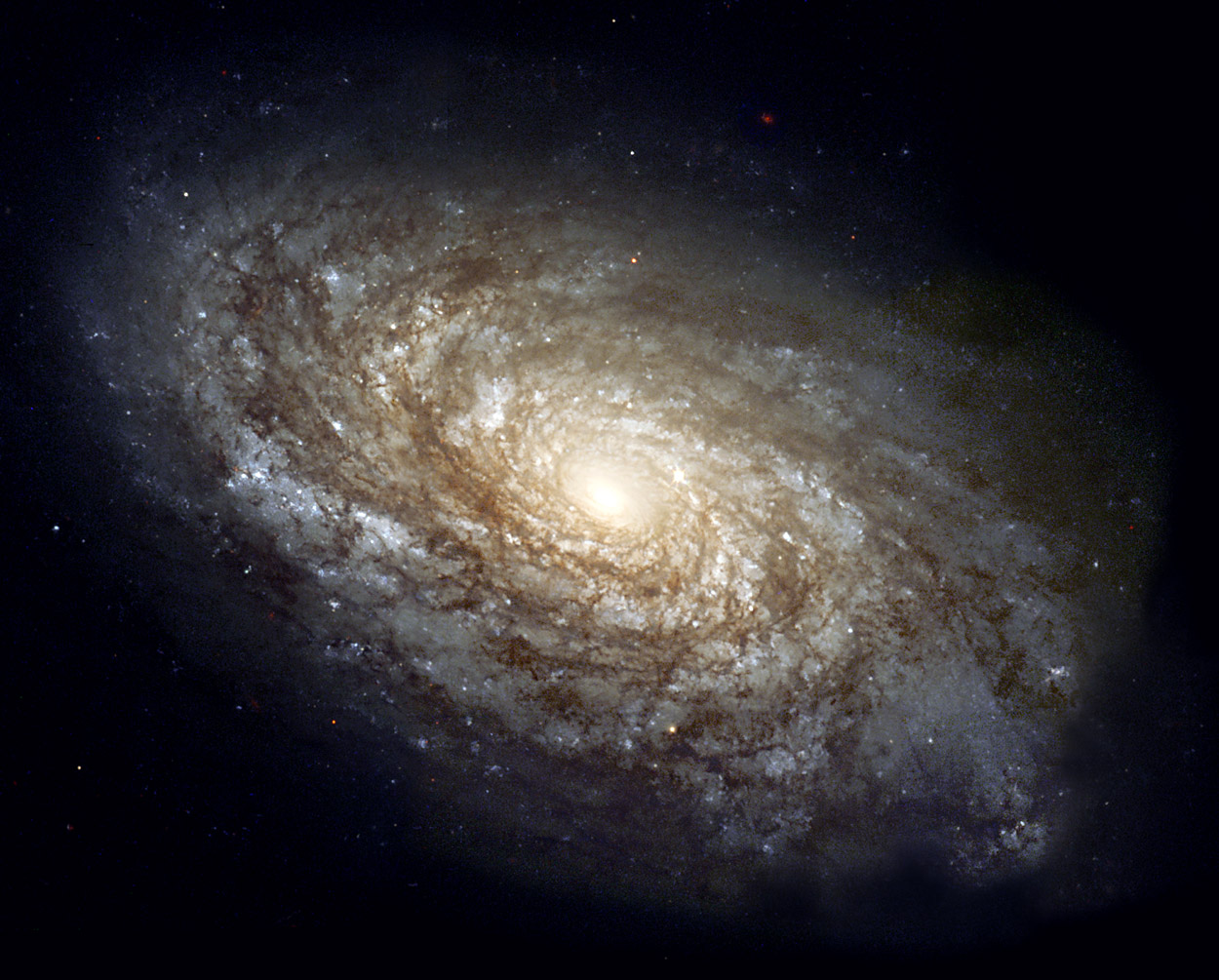 You are here
06-08
Psalms
the book of
06-08
Psalms
the book of
“man is nothing more than a rash on the epidermis of a second-rate planet.”
06-08
Psalms
the book of
06-08
Psalms
the book of
Made ~ literally, reduce or decrease
Gen. 1:26 ~ Then God said, “Let Us make man in Our image, according to Our likeness …”
Heb. 2:7 (NASB) ~ You have made him for a little while lower than the angels; 
You have crowned him with glory and honor, 
And have appointed him over the works of Your hands…
James 3:9 ~ With it we bless our God and Father, and with it we curse men, who have been made in the similitude of God.
06-08
Psalms
the book of
06-08
Psalms
the book of
Heb. 2:8b ~ … For in that He put all in subjection under him, He left nothing that is not put under him. But now we do not yet see all things put under him.
Heb. 9a ~ But we see Jesus …
The First Adam forfeited that dominion
The Last Adam regained it
06-08
Psalms
the book of